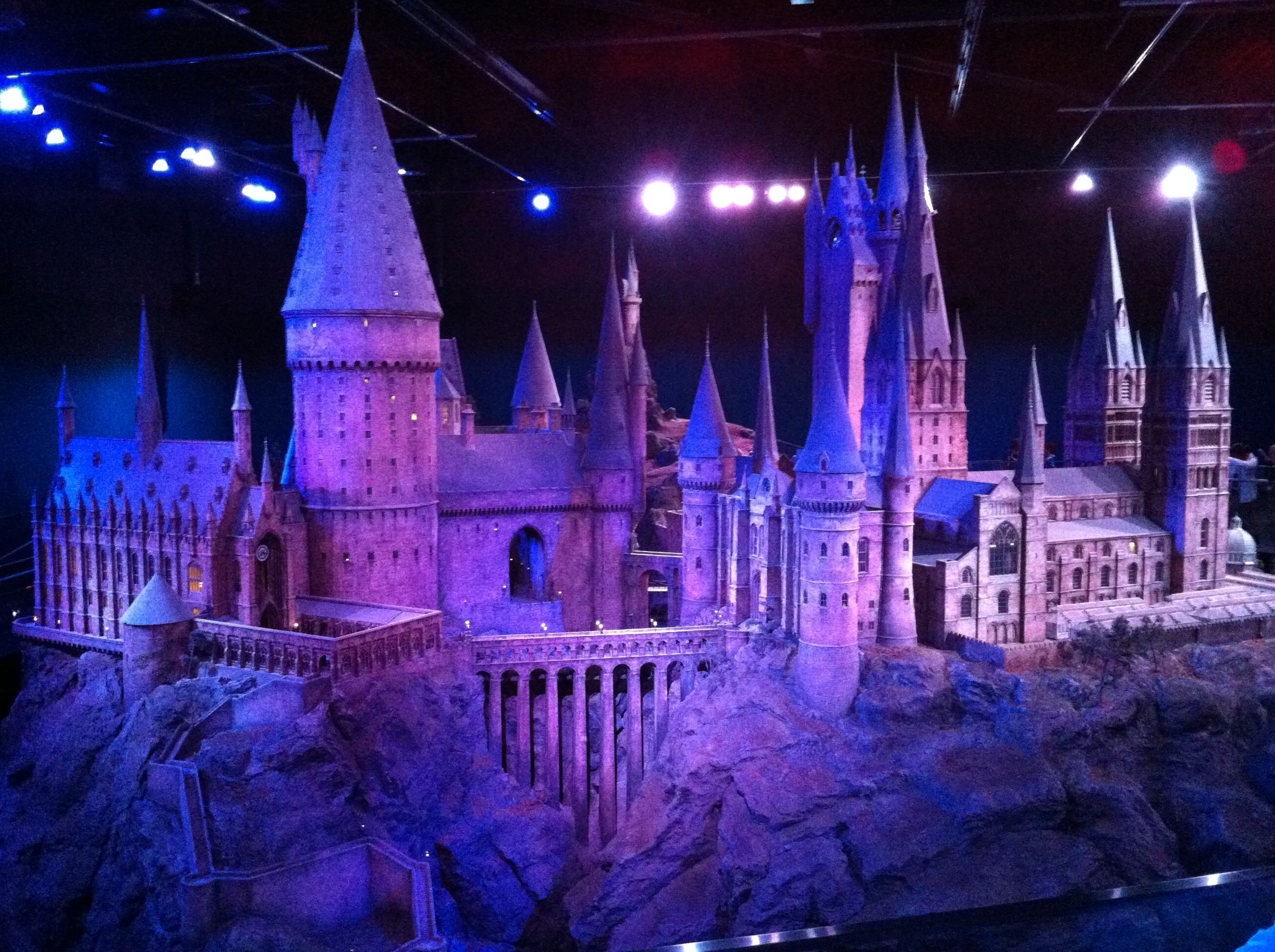 http://www.youtube.com/watch?v=hQwtcnYK9JM
Be able to describe how 6 figure grid references are used to pinpoint locations on maps.

Be able to interpret contours lines height and relief

Be able to create an accurate cross section from contours on a map
Grid references

A grid of squares helps the map-reader to locate a place. The horizontal lines are called northings. They are numbered - the numbers increase to the east. The vertical lines are called eastings as the numbers increase in an northerly direction.

Things to remember:
When you give a grid reference, always give the easting first: 
"Along the corridor and up the stairs".

Four-figure grid references can be used to pinpoint a location to within a square.
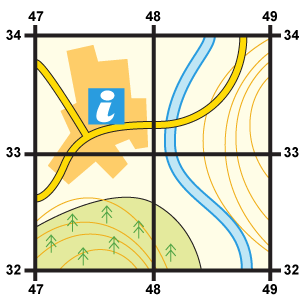 Make an ‘L’ shape with your left hand

Hold it in the bottom left hand corner of the square that has your map reference within.
To find the number of the square:
  
Start at the left-hand side of the map and go east until you get to the bottom-left-hand corner of the square you want. 

  Write this number down.

  Move north until you get to the bottom-left corner of the square you want. 

  Look at the number of this grid line and add it to the two-digit number you already have. 

  This is your four-figure grid reference.

  In this case, the tourist information office is in grid square 
						4733.
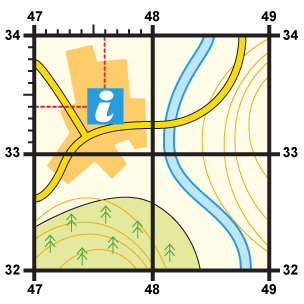 Sometimes it is necessary to be even more accurate. 

In this case you can imagine that each grid is divided into 100 tiny squares. 

The distance between one grid line and the next is divided into tenths.

First, find the four-figure grid reference but leave a space after the first two digits.
47__33__.

Estimate or measure how many tenths across the grid square your symbol lies. Write this number after the first two digits.

Next, estimate how many tenths up the grid square your symbol lies. 

Write this number after the last two digits.
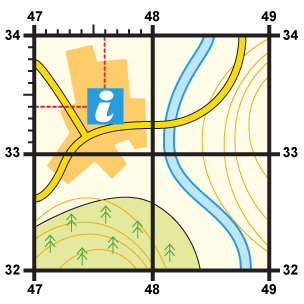 You now have a six figure grid reference. In this instance, the tourist information office is located at:-
476 334.
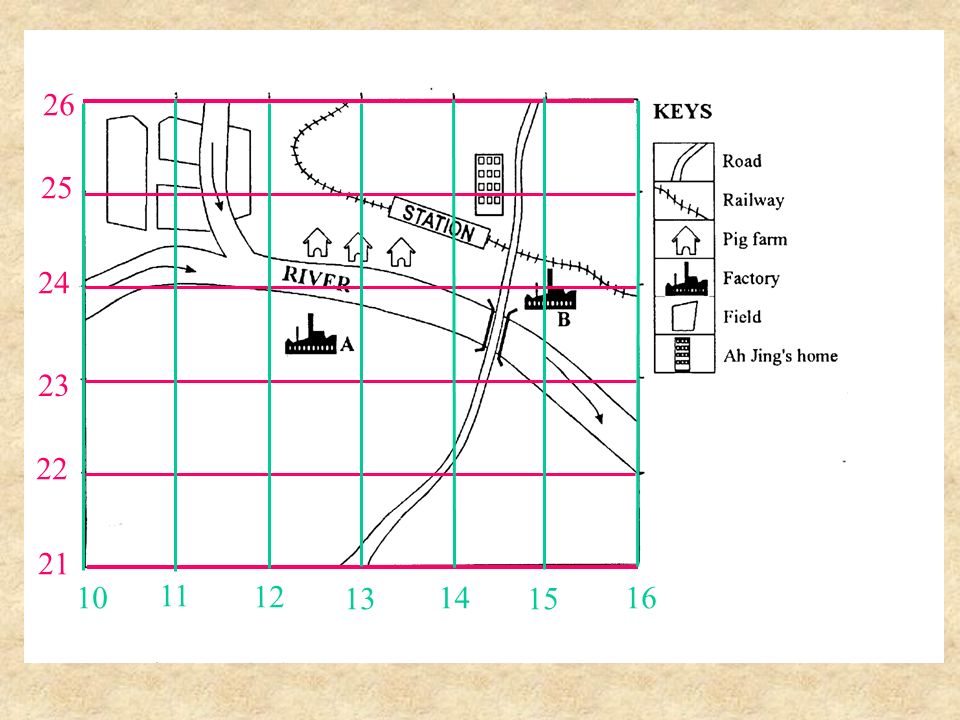 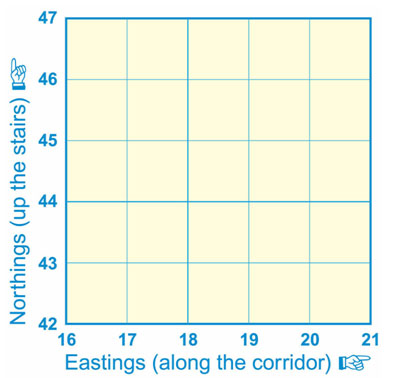 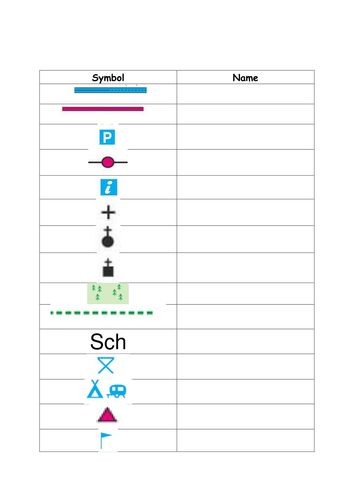 50
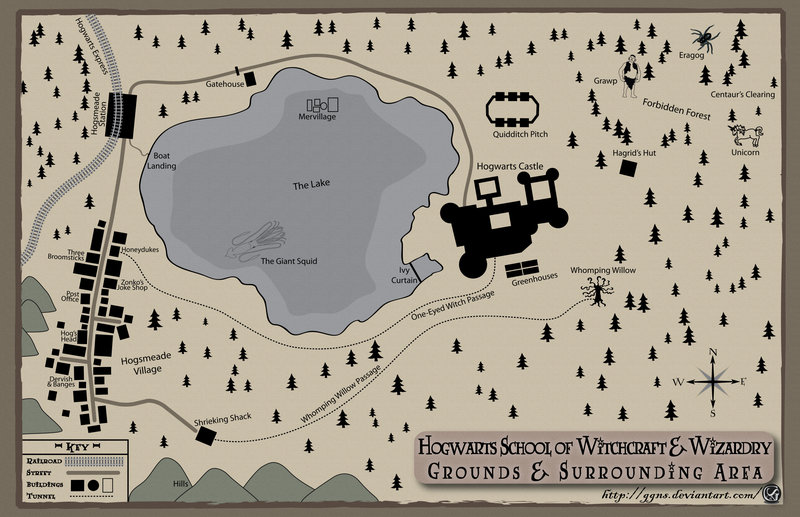 49
48
47
46
45
14
19
11
12
13
18
15
16
17
Along the corridor                        and up the stairs
Write the 6 figure grid references for the following places on the Hogwarts map
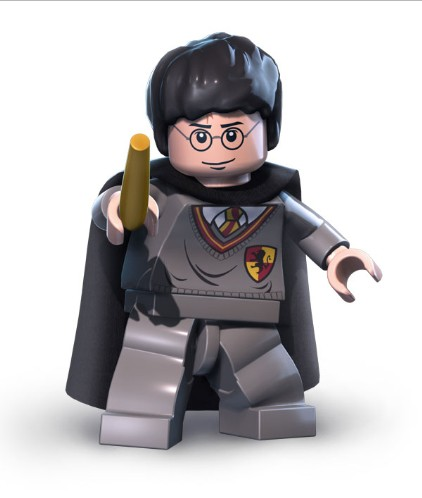 Hagrid’s hut
The Gatehouse
Whomping Willow
Hogsmeade Station
Eragog
The Shrieking Shack
Honeydukes sweetshop
Mervillage
The Quidditch pitch
A unicorn
11. The place where you could enjoy a butter beer!
Extension: find another location and write down its 6 figure grid reference the test your partner.
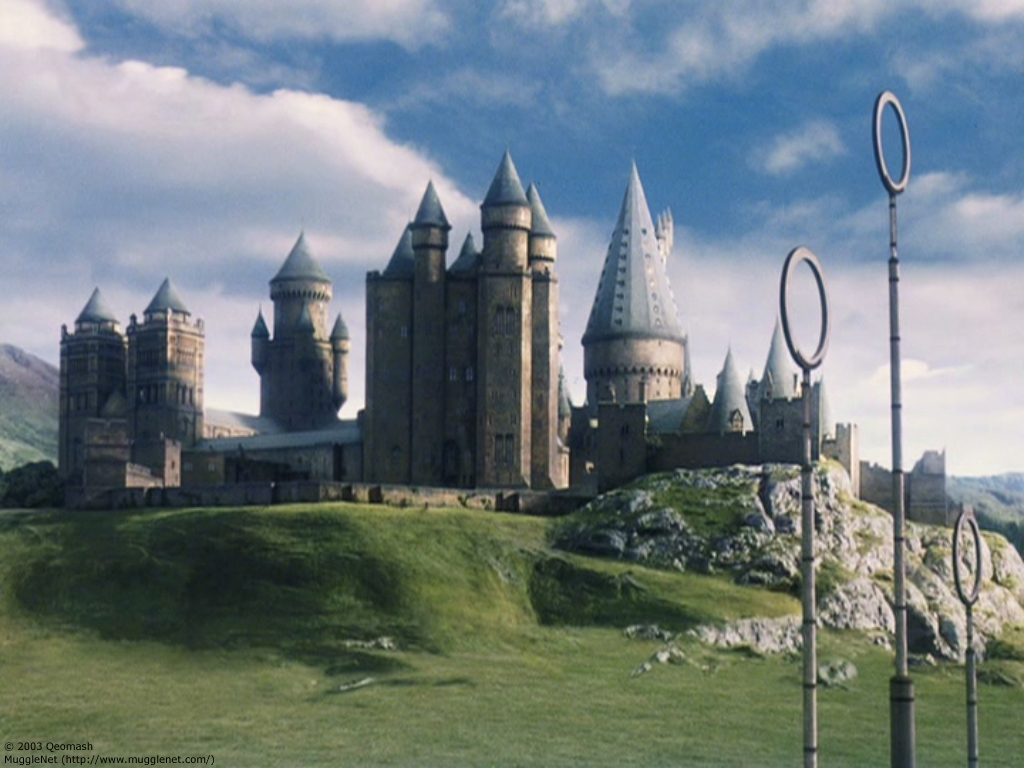 1. What do you notice about the relief of the land around Hogwarts?
2. How do geographers show relief on a map?
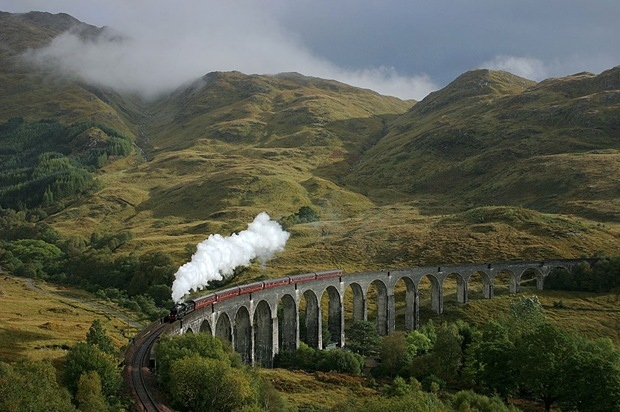 http://www.youtube.com/watch?v=bPXJsQjUTm0&feature=related
Contour Lines – Lines on a map that join places of the same height
They show the height and relief (shape) of land.
On most OS maps the lines are drawn every 10m.
Several contours together make up a pattern which show the steepness and shape of the land.
The contours have been drawn on the main sketch for you.
Remember the closer the contour lines, the steeper the slope
1. Match the contours with the corresponding landscape.
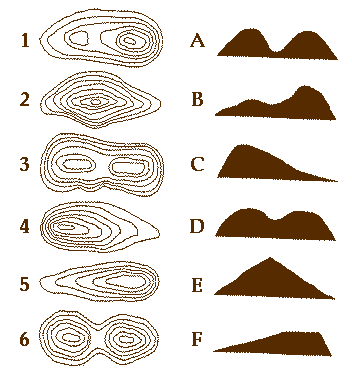 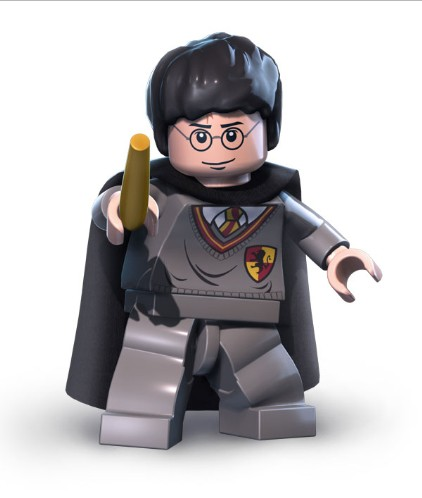 Extension: Try to draw your own landscape profile and the contours that represent it.
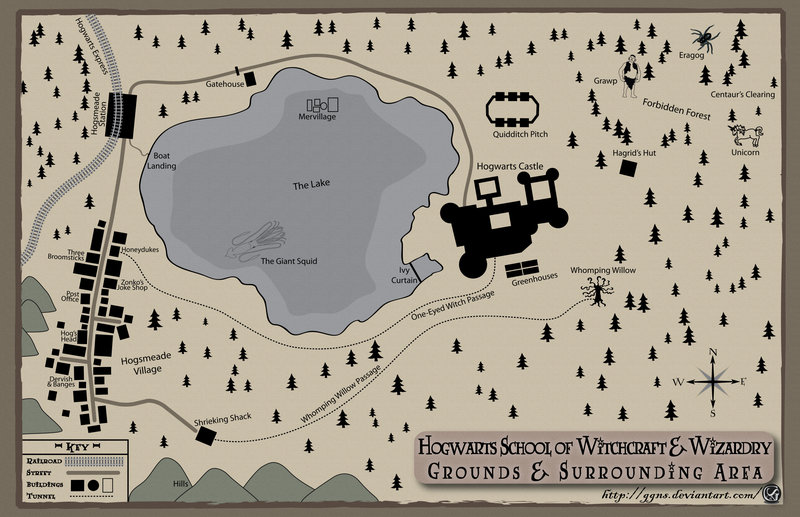 20m
A
10m
30m
10m
20m
30m
40m
30m
20m
10m
40m
30m
20m
B
Write down the elevation (height) of: The Shrieking Shack, Quidditch stadium, Hogsmeade Station, Whomping Willow, Gate House, Post office, Unicorn, Gawp, Hagrid’s Hut.
Rank them into order of elevation; highest to lowest.
10m
20m
30m
40m
Extension: What is the feature in the north-east of the map shown by the ‘V’ like contour lines.
50m
Draw a profile of the line A-B on the Hogwarts map
50m
50m
40m
40m
30m
30m
20m
20m
10m
10m
0m
0m
Draw on the Hogwarts castle and the Quidditch stadium.
Complete the OS map contour activity sheet
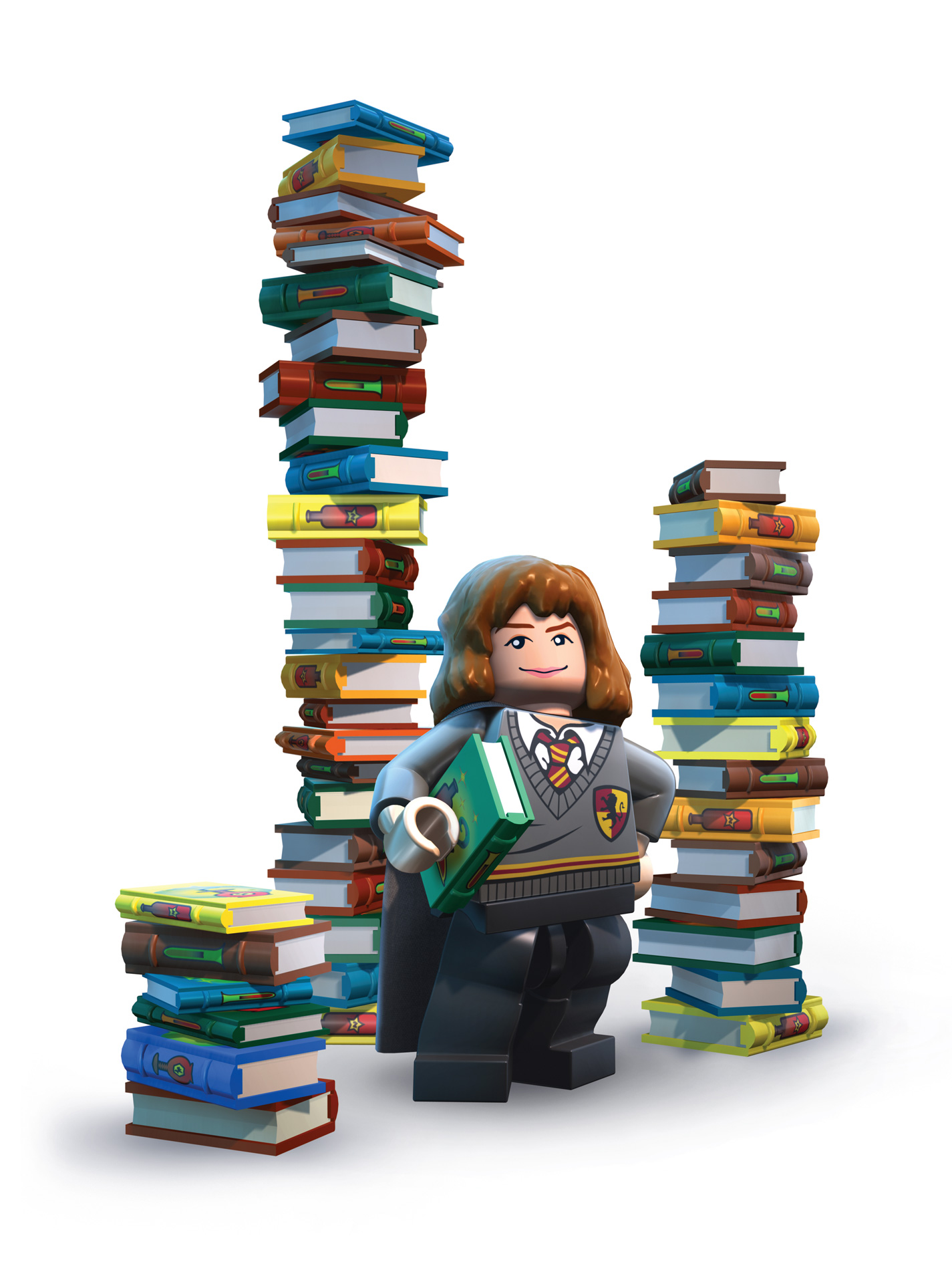 In pairs…

Use an OS map to quiz classmates on the heights of places on that map.

Give them the 6 figure grid reference to find the place you are referring to.
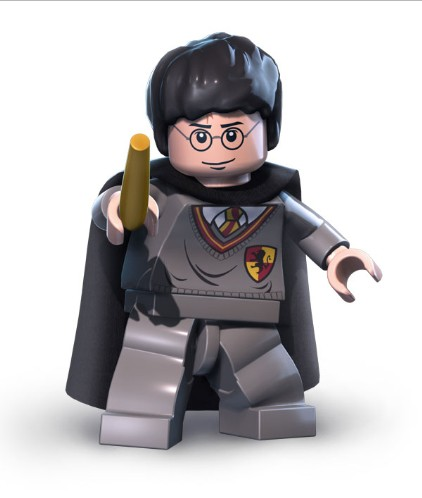 THE HOT SEAT!
I need a brave volunteer!

Its about to get hot like a warm butter-beer in here!
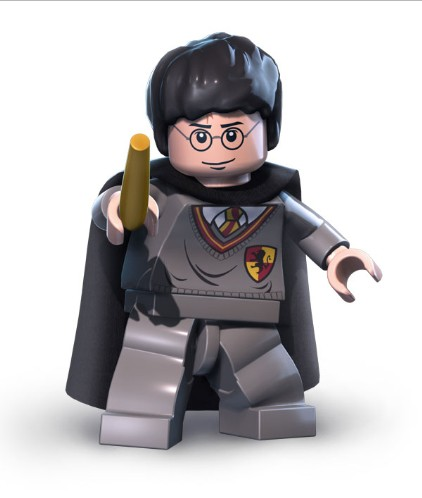 While our volunteer steps outside the room…

As a class, come up with some key terms from today’s lesson. DO NOT reveal them to our volunteer.

When our volunteer returns, we shall try to describe those words him/her.
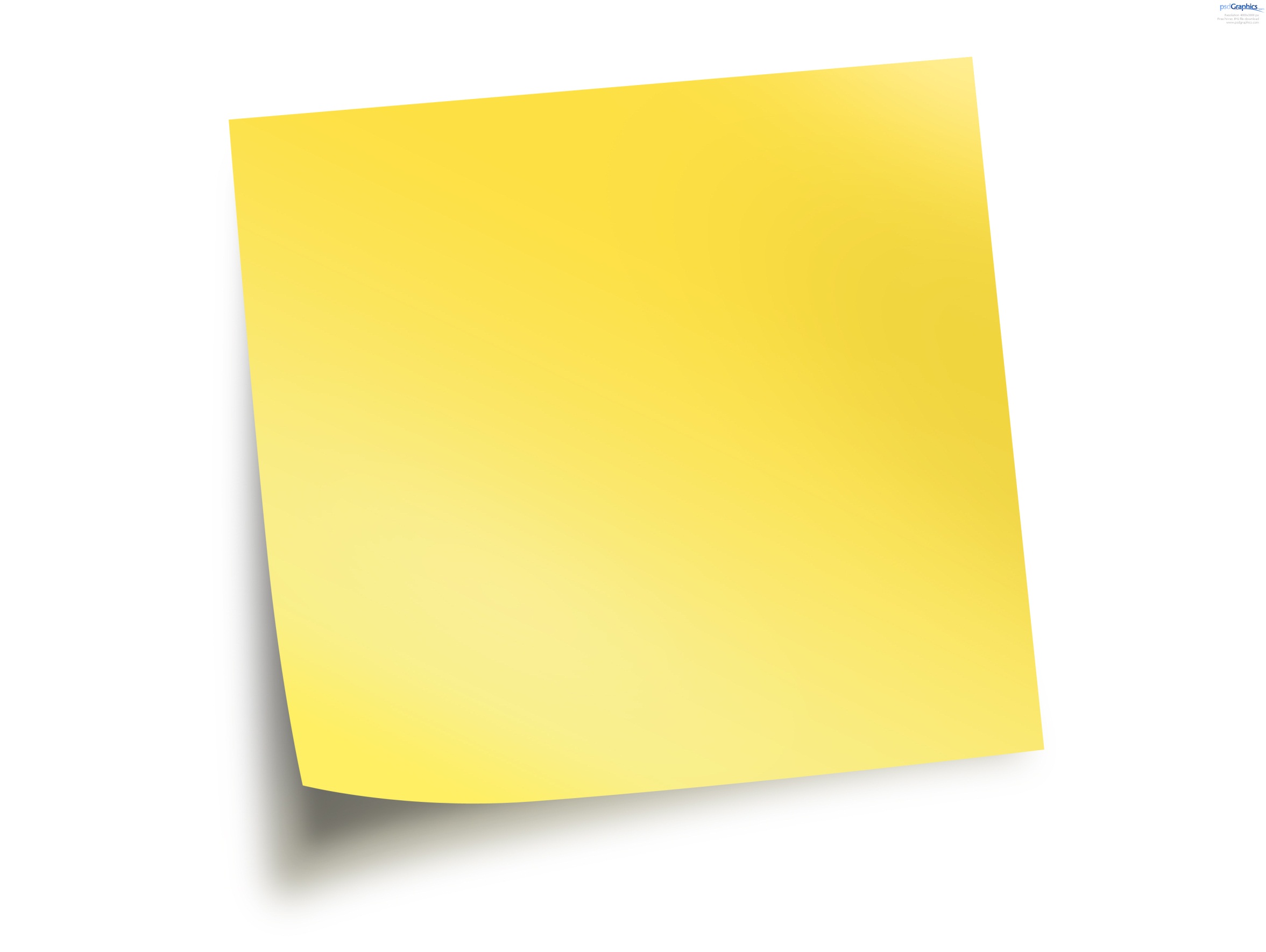 On a post-it note
Write…

1 thing that you already knew

1 thing that you have learnt today

1 thing that you would like to find out
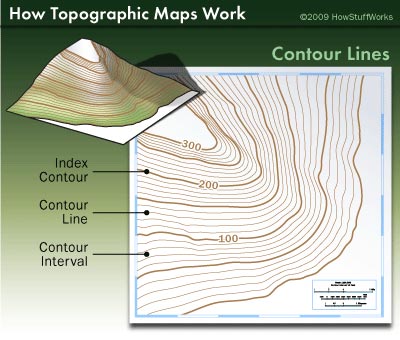 Grid references

A grid of squares helps the map-reader to locate a place. The horizontal lines are called northings. They are numbered - the numbers increase to the east. The vertical lines are called eastings as the numbers increase in an northerly direction.

Things to remember:
When you give a grid reference, always give the easting first: 
"Along the corridor and up the stairs".

Four-figure grid references can be used to pinpoint a location to within a square. To find the number of the square:
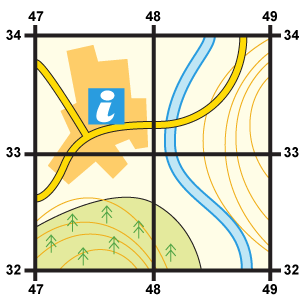 To find the number of the square:
Start at the left-hand side of the map and go east until you get to the bottom-left-hand corner of the square you want. 

  Write this number down.

  Move north until you get to the bottom-left corner of the square you want. 

  Look at the number of this grid line and add it to the two-digit number you already have. 

  This is your four-figure grid reference.

  In this case, the tourist information office is in grid square 4733.
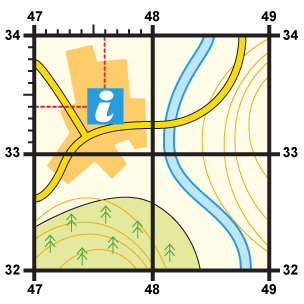